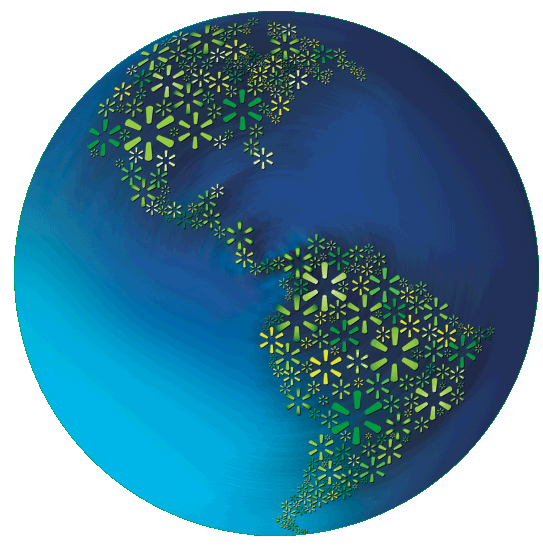 February, 2013
Sustainability at Walmart
The Pesticide Stewardship Alliance
Sustainability at Walmart
Overview
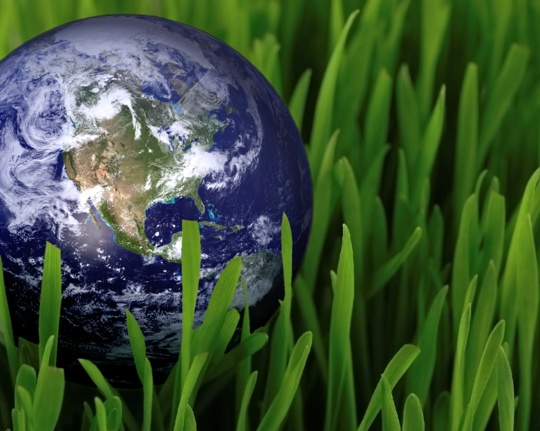 Sustainability at Walmart – TPSA			Walmart Stores Inc.
Helping customers save money and live better around the globeOver ten thousand retail units in 27 countries
Canada
United Kingdom
China
U.S.
Japan
Mexico
India**
Central America
Brazil
Sub-Saharan Africa
Chile
Argentina
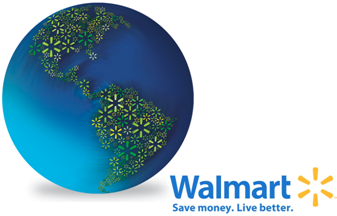 Sustainability at Walmart – TPSA			Walmart Stores Inc.
To be supplied 100% by renewable energy
To create zero waste
To sell products that sustain people and the environment
Our three aspirational goals
Helping to organize and guide all of the work we do
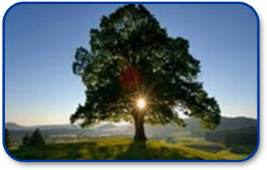 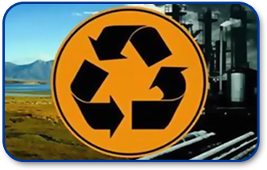 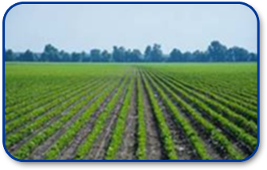 Sustainability at Walmart – TPSA			Walmart Stores Inc.
Sustainability contributes to business results
Operate for Less
Buy for 
Less
Saving people moneyso they can live better.
Grow
Sales
Sell for Less
Sustainability at Walmart – TPSA			Walmart Stores Inc.
Our results are delivered through working together
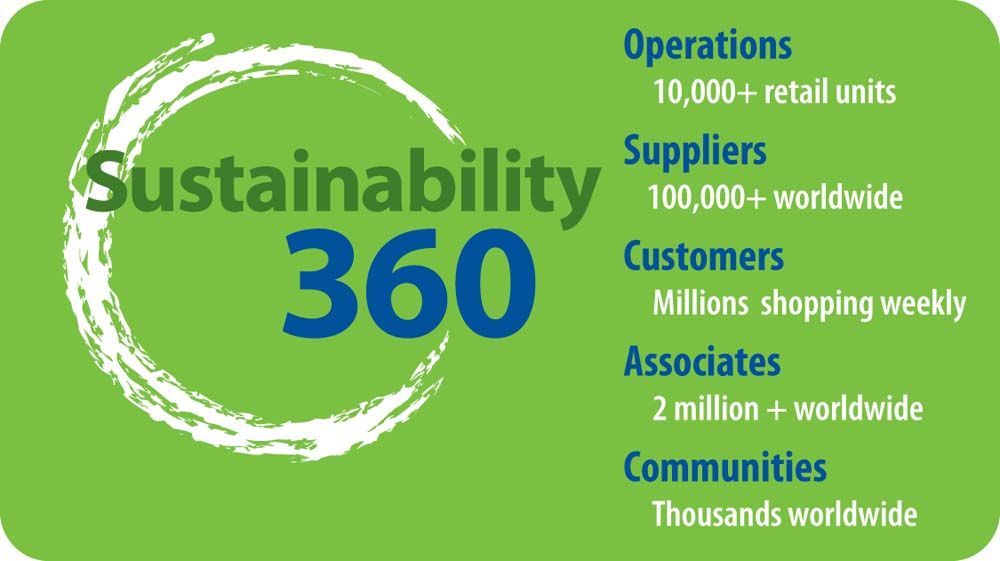 Sustainability at Walmart – TPSA			Walmart Stores Inc.
What we are working on now
2013
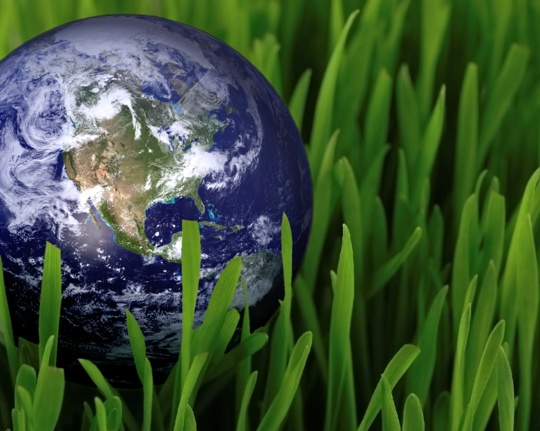 Sustainability at Walmart – TPSA			Walmart Stores Inc.
Current commitments
Aggressively delivering results in our own operations
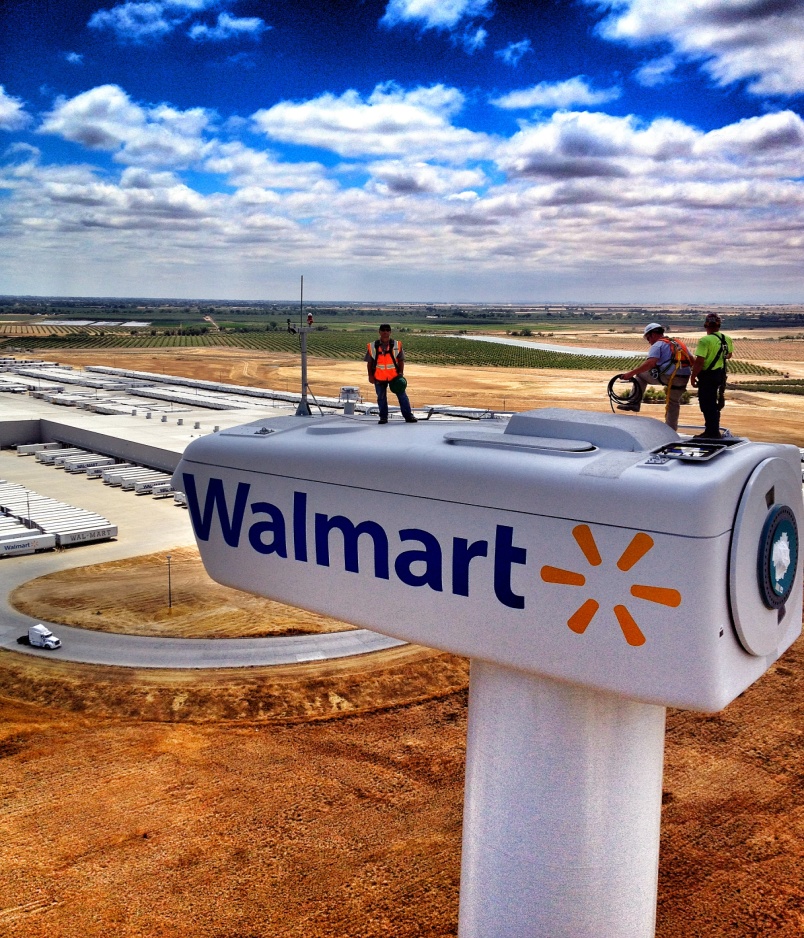 Sustainability is driving value and every day low cost all across Walmart
Reducing waste within our own operations
Making our buildings and fleet more efficient
Expanding our renewable energy footprint
Sustainability at Walmart – TPSA			Walmart Stores Inc.
Current commitments
More sustainable products
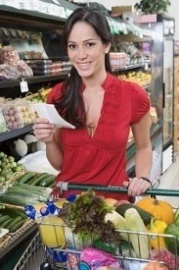 Sell products that sustain people and the environment
Work across the industry to develop scientifically based information on products
Develop the tools and processes that enable merchants, suppliers, and others to drive improvements
Accelerate the Sustainability Index through targeted work in specific categories
Sustainability at Walmart – TPSA			Walmart Stores Inc.
Current commitments
Reducing greenhouse gas emissions
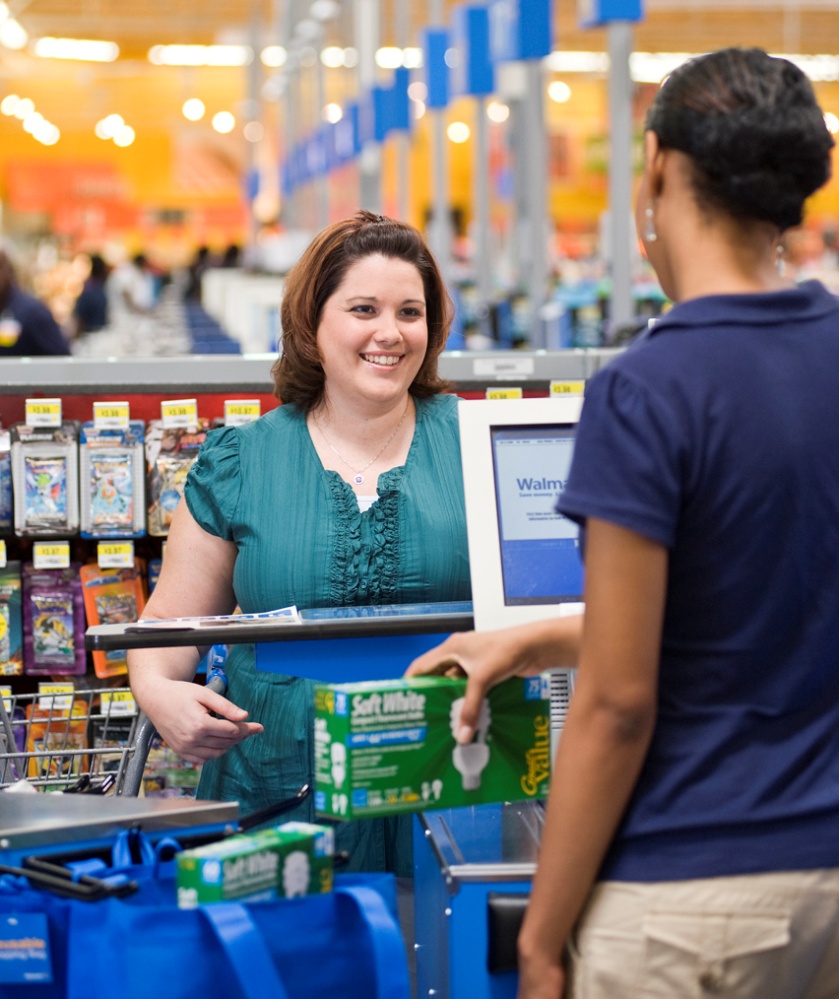 Walmart will eliminate 20 million metric tons of GHG emissions from our global supply chain by the end of 2015
Work across industries to drive large scale systematic change
Leverage the Sustainability Index to drive product and supply chain innovation
Provide the tools and processes to capture the “long tail” of smaller scale improvements
Sustainability at Walmart – TPSA			Walmart Stores Inc.
Current commitments
Sustainable agriculture
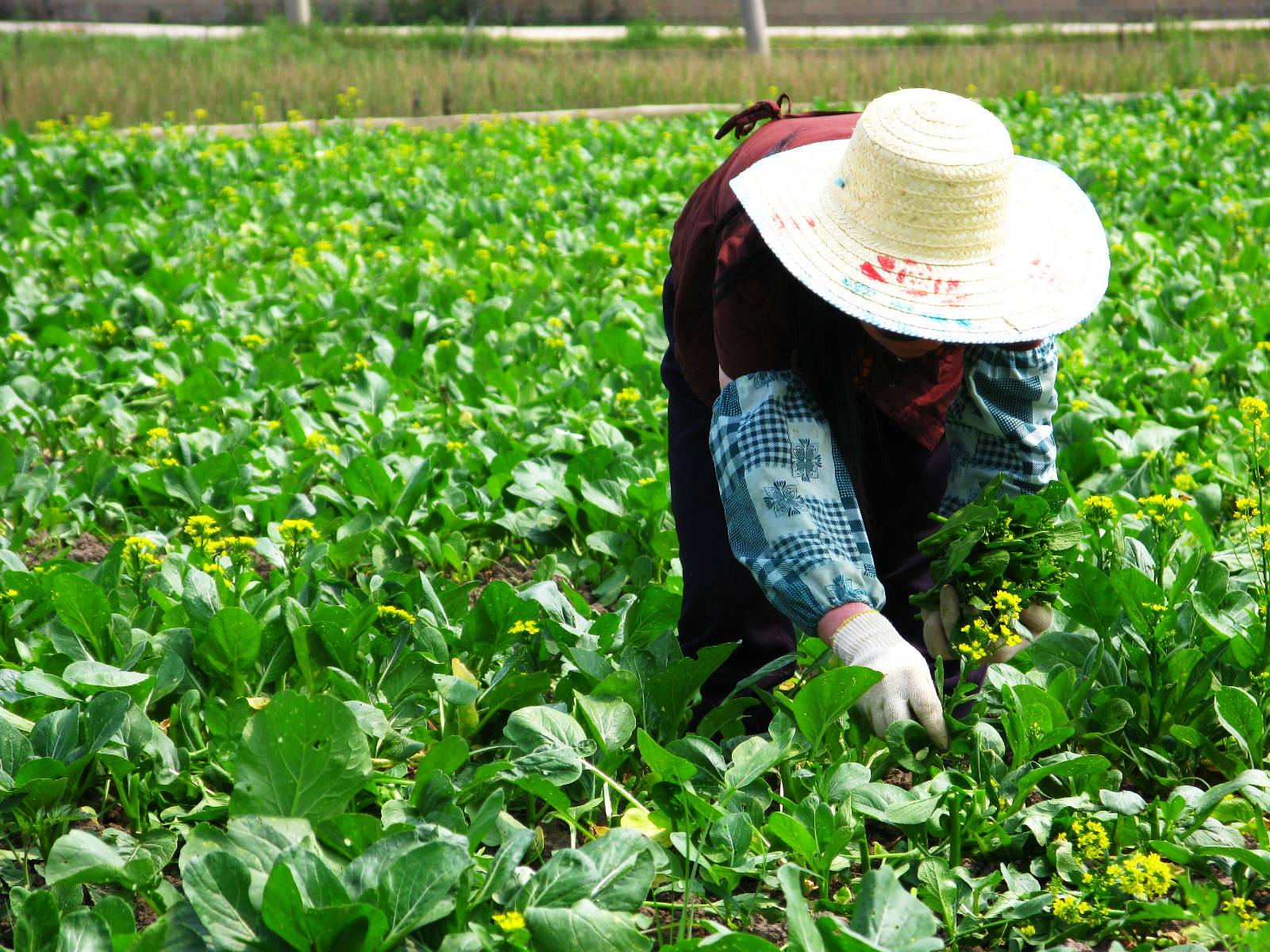 We will accelerate our efforts to grow our food business in a more sustainable way
To help small and medium sized farmers lead a better life
To reduce the impact of agriculture on the land and sensitive ecosystems
To bring our customers more affordable and higher quality food
Sustainability at Walmart – TPSA			Walmart Stores Inc.
To learn more
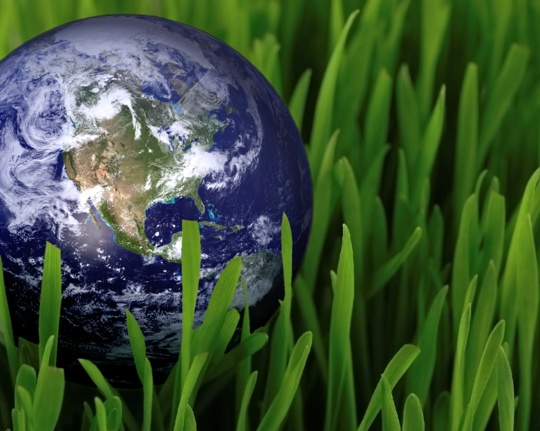 Sustainability at Walmart – TPSA			Walmart Stores Inc.
Resources
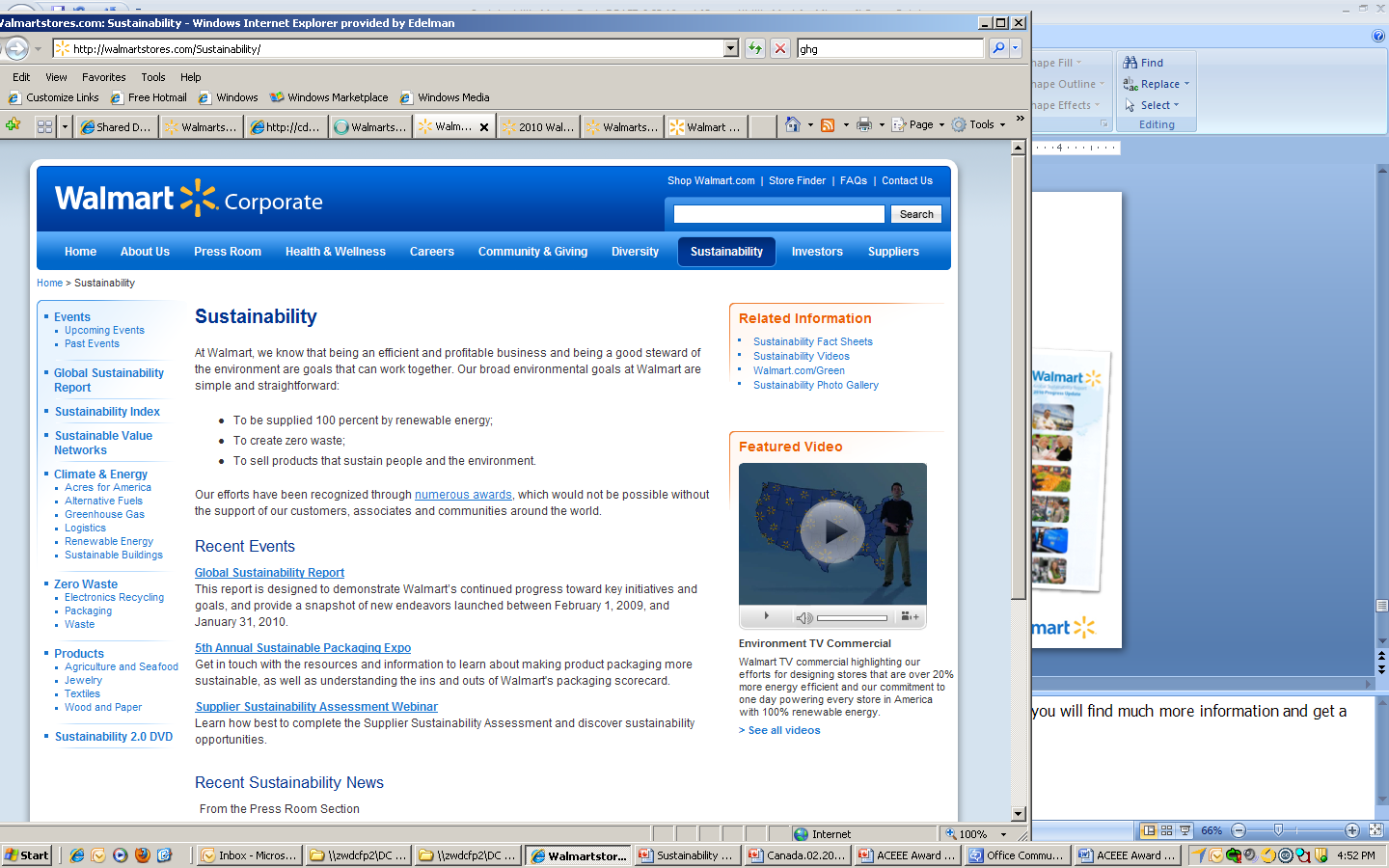 Sustainability Website:
	www.walmartstores.com/sustainability
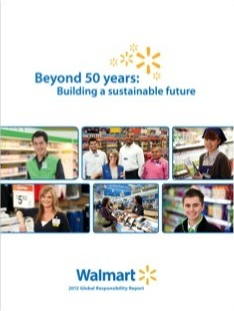 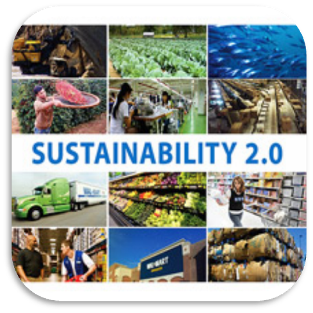 Sustainability DVD:
	http://walmartstores.com/Video/?c=577
Sustainability at Walmart – TPSA			Walmart Stores Inc.
Thank you!
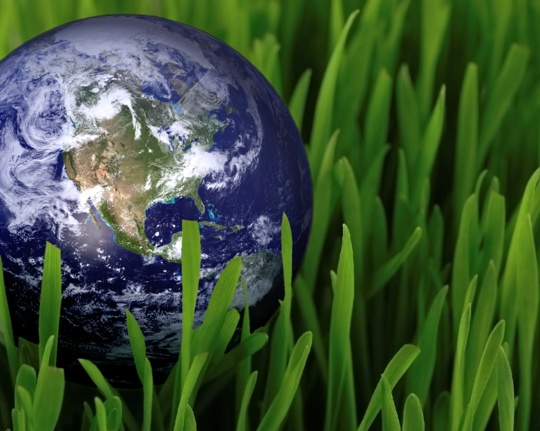 Sustainability at Walmart – TPSA			Walmart Stores Inc.